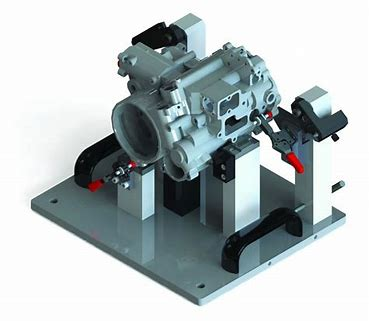 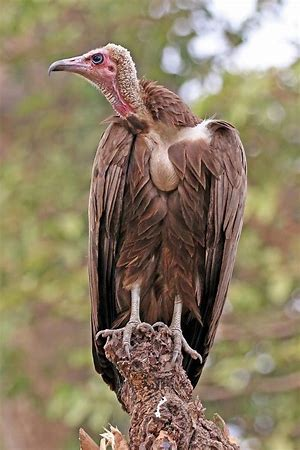 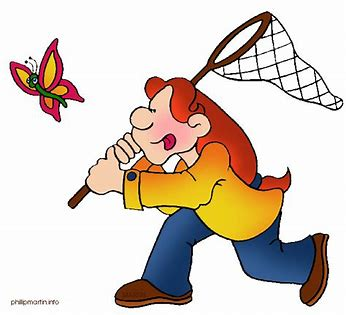 capture    fixture     vulture
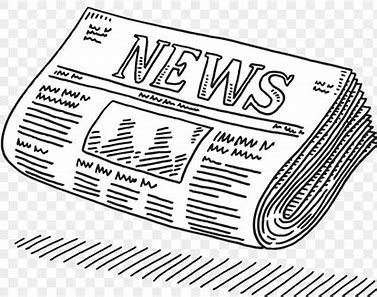 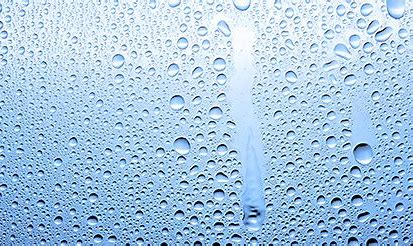 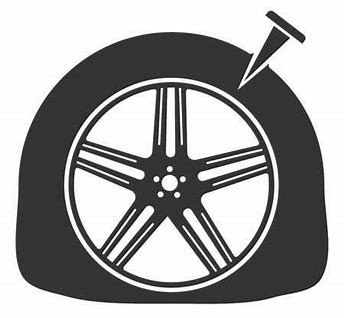 feature   puncture   moisture
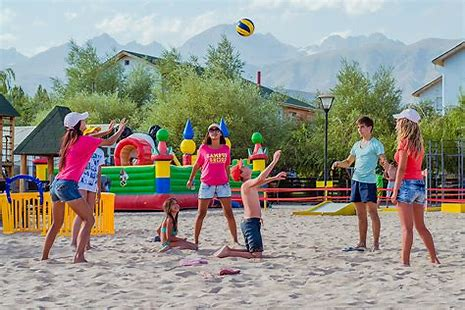 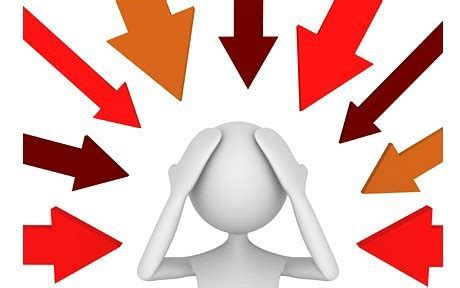 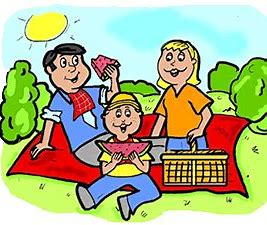 pressure    leisure    pleasure
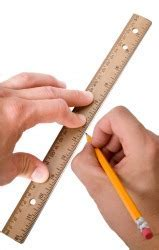 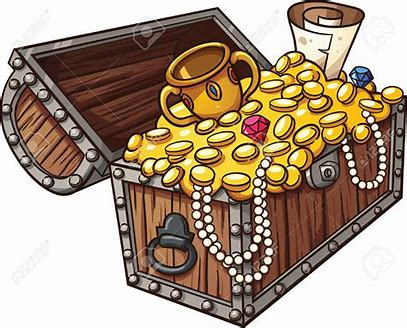 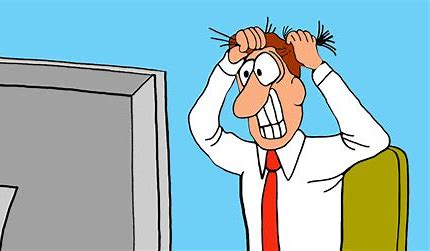 treasure  composure  measurement
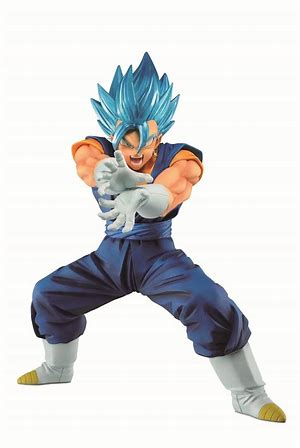 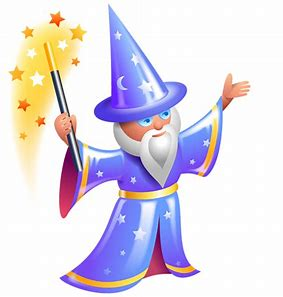 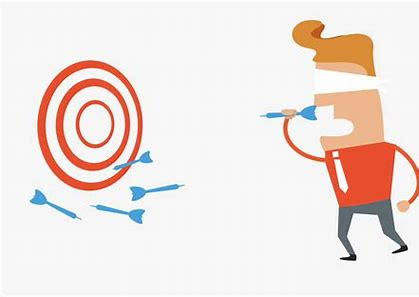 figure      failure      conjure
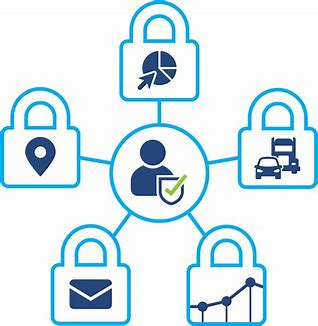 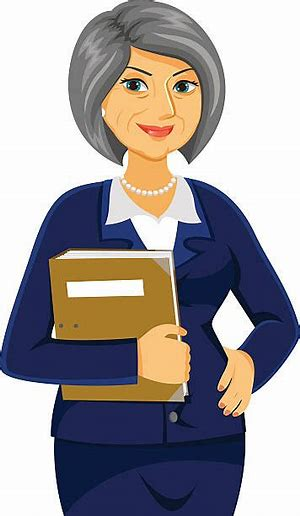 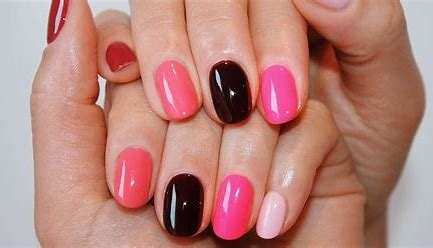 mature     secure     manicure